Familienpolitik im demografischen Kontext







Prof. Dr. Schulz
Семейная политика в демографическом контексте
Prof. Dr. M. Schulz
Lehr- und Forschungsschwerpunkte 

Gesetzliche Rentenversicherung

Betriebliche Risikovorsorge

Private Risikovorsorge

Versicherungswesen
Темы для изучения: 

Государственное пенсионное страхование

Пенсионное обеспечение на предприятиях

Частное пенсионное обеспечение 

Страхование
Agenda
Demografischer Wandel
Демографические изменения
Demografie
Демография
Меры
2. Familienpolitik
Семейная политика
Сферы ответственности
Maßnahmen
Zuständigkeiten
Принципы
Vorgaben
Факторы влияния на демографическую ситуацию
Einfluss auf die demografische Entwicklung
Demografie
Демографические изменения
Demografischer Wandel
Migration
Lebenserwartung
Mortalität
Fertilität
Geburten
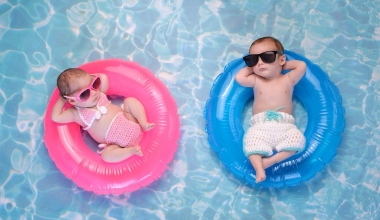 Продолжительность жизни
Новорожденные
Количество детей на 1 жещину
Geburten
Новорожденные
Kind je Frau:

1,54
Geburten:

778.100
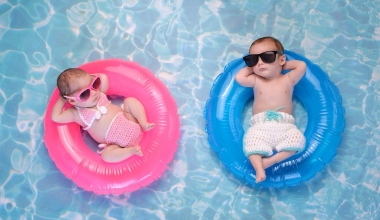 Alter Mutter beim 1. Kind:

30,1 Jahre
Возраст матери при рождении 1 ребенка
Angaben 2019, Quelle: Destatis
Рождаемость
Geburten
Тренд
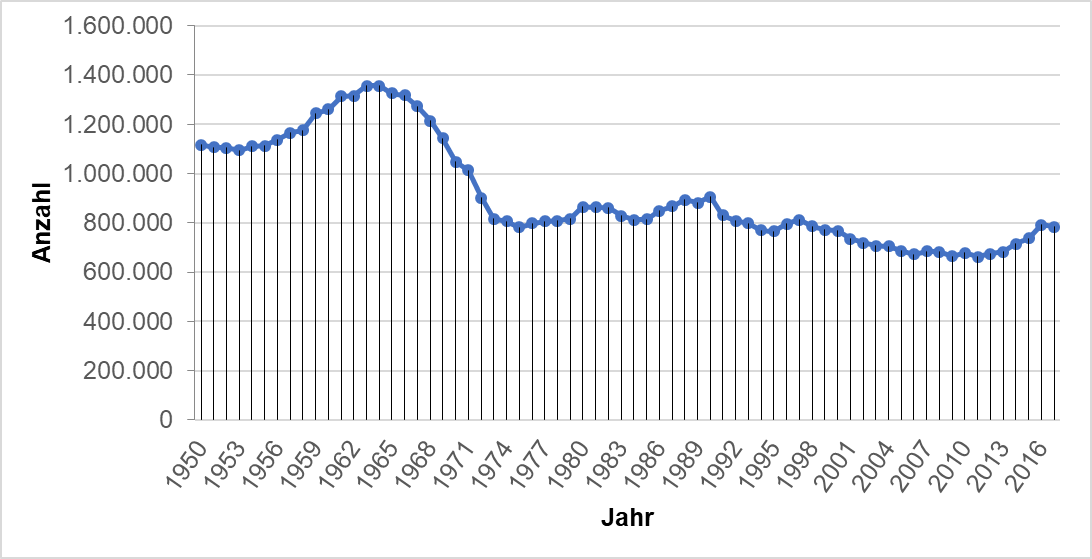 Trend „-“
?
Quelle: Destatis
Lebenserwartung
Продолжительность жизни
83 Jahre
79
Jahre
Trend „+“
Тренд
52 Jahre
46
Jahre
42 Jahre
39
Jahre
Jahr
1871
Jahr
1900
aktuell
Quelle: Destatis
Migration
Lebenserwartung
Mortalität
Fertilität
Geburten
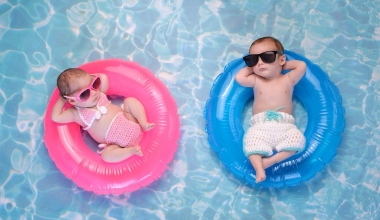 83
Jahre
79
Jahre
Этапы жизни
Lebensphasen
Familienpolitik
Семейная политика
Maßnahmen der Familienpolitik
Ca. 150 Leistungen!
Меры
Geld
Деньги
Kindergeld
…
…
Zeit
Время
Anspruch auf Teilzeitarbeit
…
Bundesprogramm Mehrgenerationenhaus
Infrastruktur
Инфраструктура
Einrichtungen zur
Kinderbetreuung
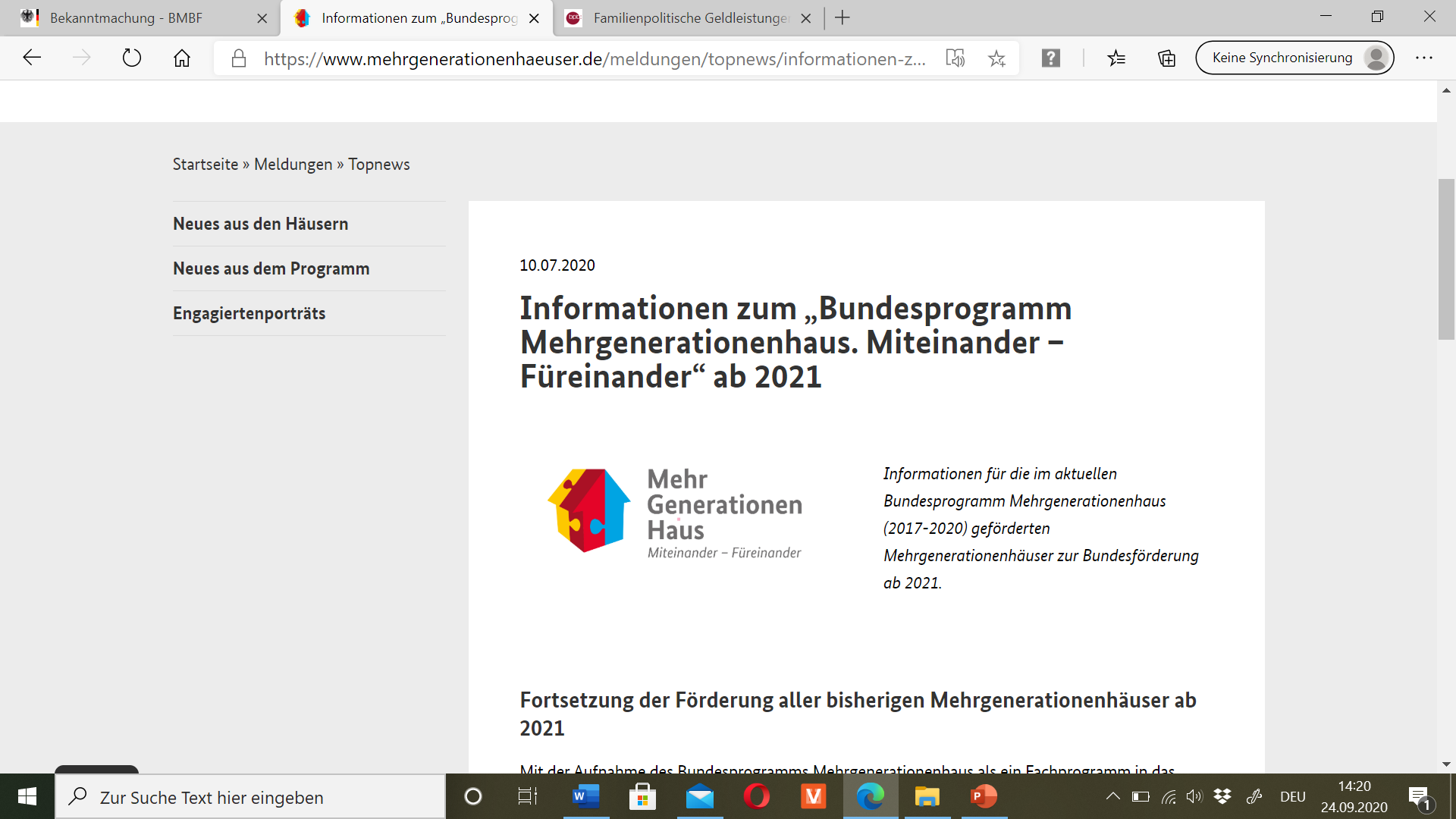 Seit 2006
Федеральная программа 
«Дом нескольких поколений»
Seit 2017:
„Gestaltung des demografischen Wandels“
…
Logo Mehrgenerationshaus – Startseite des Bundesprogramms Mehrgenerationshäuser
Zuständigkeit für Familienpolitik
Bund
Bundesministerium für Familie, Senioren, Frauen und Jugend
Bundesministerium für Arbeit und Soziales
Bundesministerium der Finanzen
Querschnittsaufgabe
Länder
Bundesministerium für Gesundheit
Bundesministerium für Bildung und Forschung
Bundesministerium für Verkehr und digitale Infrastruktur
Kommunen
Bundesministerium des Innern, für Bau und Heimat
Сферы ответственности
Федерация
Федеральное министерство по делам семьи, престарелых, женщин и молодежи
Федеральное министерство труда и социальных вопросов
Федеральное министерство финансов
кросс-секционная задачи
Земли
Федеральное министерство здравоохранения
Федеральное министерство образования и науки
Федеральное министерство транспорта и цифровой инфраструктуры
Коммунны
Федеральное министерство внутренних дел, строительства и Родины.
Vorgaben der Familienpolitik
Принципы семейной политики
Vereinbarkeit von Familie und Beruf
Совместимость семьи и карьеры
2. Förderung und Wohlergehen von Kindern
Поощрение улучшения благосостояния детей
3. Wirtschaftliche Stabilität von Familien
Экономическая стабильность семей
4. Erfüllung von Kinderwünschen
Реализация желания родить ребенка
+ Nachhaltigkeitsausgleich
Устойчивое развитие
+ Soziale Teilhabe
Участие общества
Факторы влияния на демографическую ситуацию
Einfluss auf die demografische Entwicklung
politische
Demografische Entwicklung
kulturelle
ökonomische
Migration
Mortalität
Fertilität
biologische
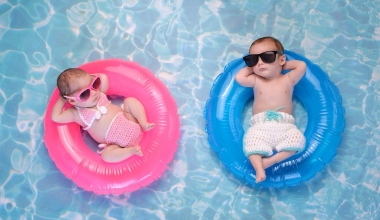 83
Jahre
79
Jahre
soziale
…
Выводы
Fazit
Lebensphasen
Familienpolitik
Einflussfaktor auf die demografische Entwicklung
Фактор, влияющий на демографическое развитие
Vielfältige Maßnahmen
Широкий спектр мер
Vielfältige Zuständigkeiten
Различные сферы ответствености
Keine demografischen Ziele
Демографических целей нет
Danke!
Большое спасибо за внимание!